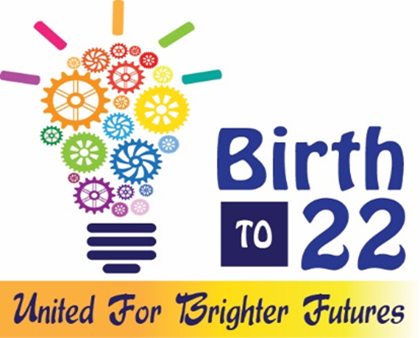 Birth to 22: United for Bright Futures2021 Taskforce Meeting Evaluation
Data Complied: January 4, 2022
Survey Open: December 20, 2021 – January 4, 2022
55 Total Responses
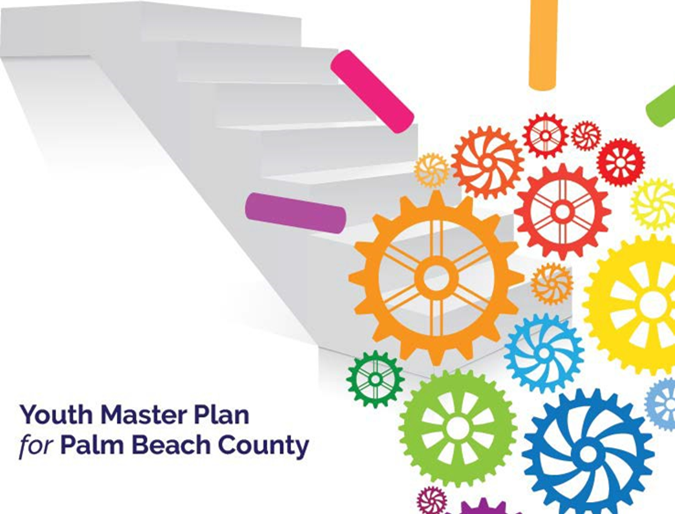 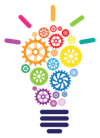 Key Highlights
98% of respondents agreed that the Taskforce Meeting increased their knowledge about Birth to 22’s work and objectives.
89% of respondents felt like genuine connections could be made with Birth to 22 teams and partners. 
56% of respondents are currently involved with Birth to 22 through an Action Team or Work Group.
56% of respondents reported they are currently involved with Economic Access Action Team or Girls Coordinating Council. 
11 respondents heard about the Taskforce Meeting from a County employee/representative and 11 respondents received an email and/or invitation for the Taskforce Meeting
Highlights of Needs in Our Community
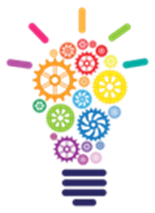 “Equitable practices.”
“Gainful employment.”
“Safe, affordable housing for families with low-moderate income.”
“Living wages.”
“Innovative mental health services for youth.”
“Access to information regarding available services.”
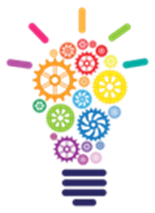 Highlights of Strengths in our Community
“We care for our youth and families.”
“Programs for youth of all backgrounds.”
“Providers and funders work on a common mission to serve youth.”
“Commitment to trauma informed care.”
“People with passion and purpose.”
“Programs willing  to collaborate.”
Trends from Question 13
Q1: The Birth to 22’s Annual Task Force Meeting increased my knowledge about  B-22’s work and its objectives.
Answered: 55    Skipped: 0
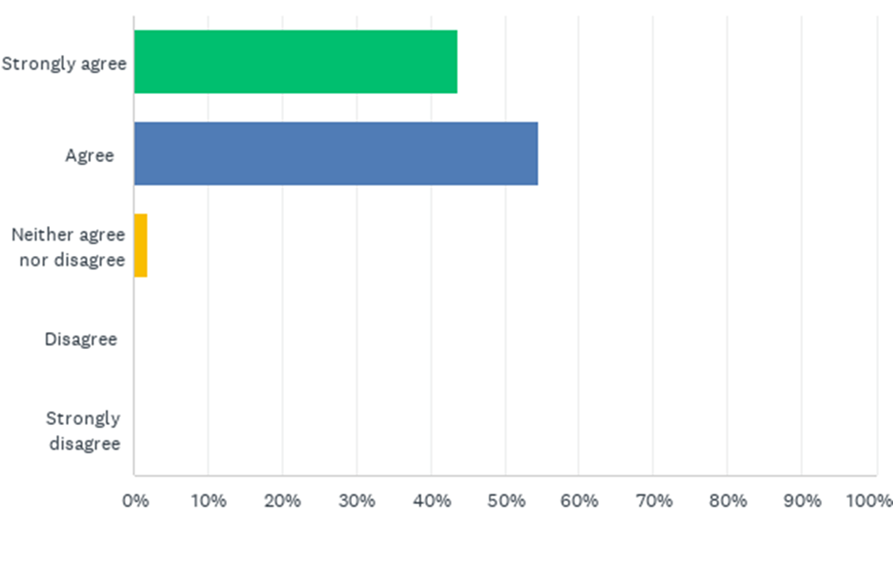 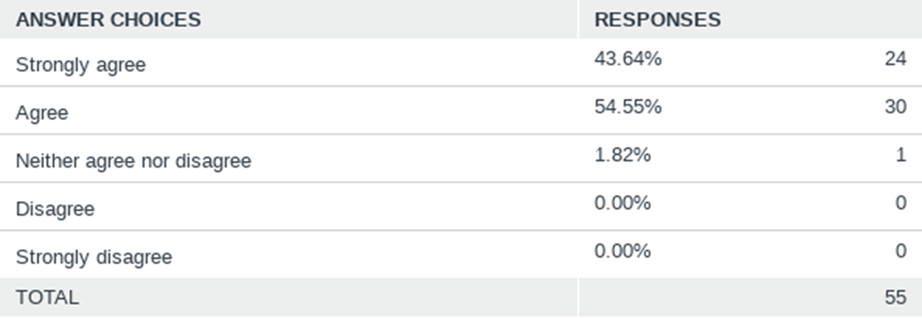 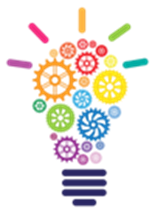 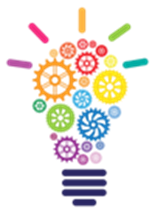 Q2: The meeting and breakout sessions were helpful to make connections to:
Answered: 55    Skipped: 0
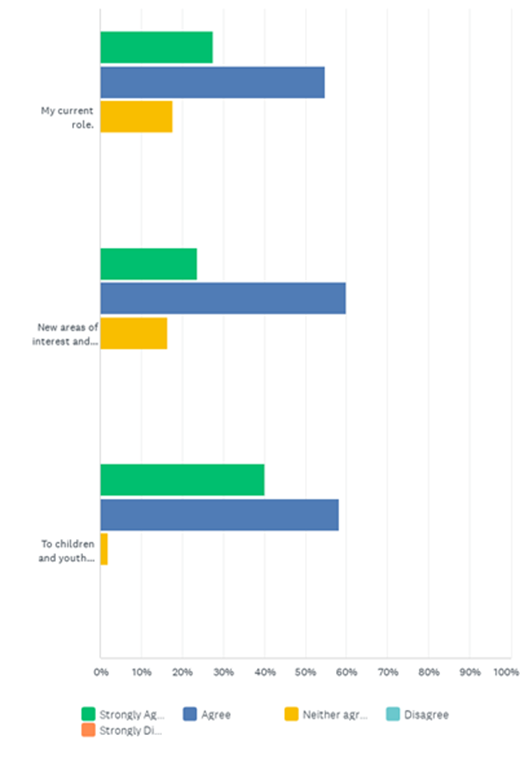 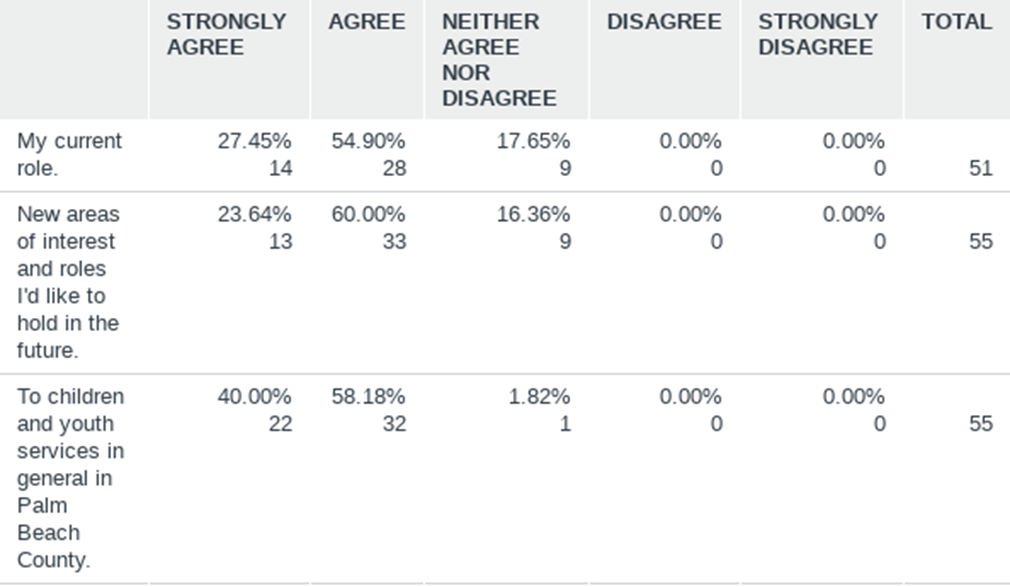 Q3: During the meeting, I felt like genuine connections could be made with Birth to 22 teams and partners.
Answered: 55    Skipped: 0
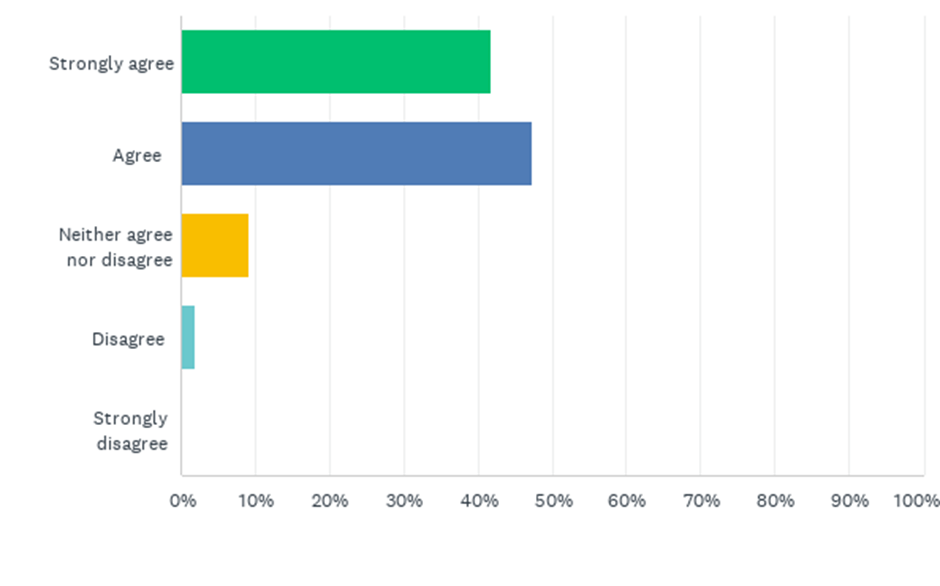 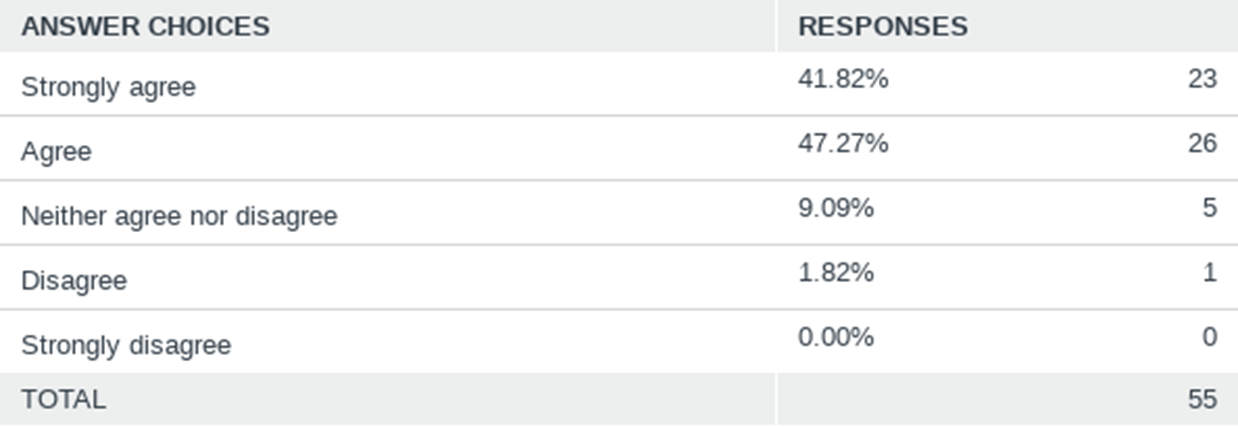 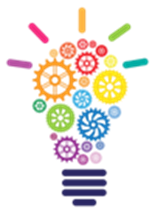 Q4: The 2022 identified priorities match where I think the Birth to 22 Alliance should be headed.
Answered: 55    Skipped: 0
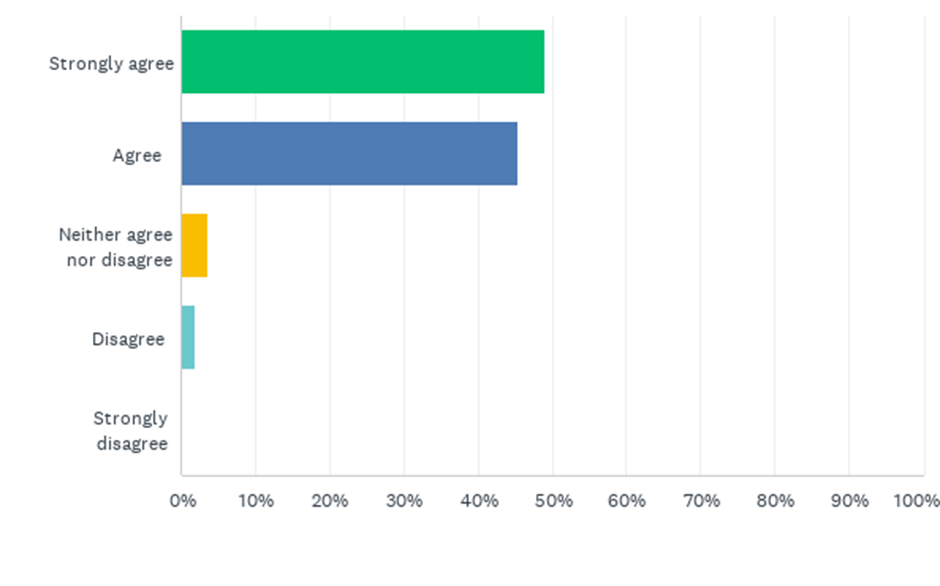 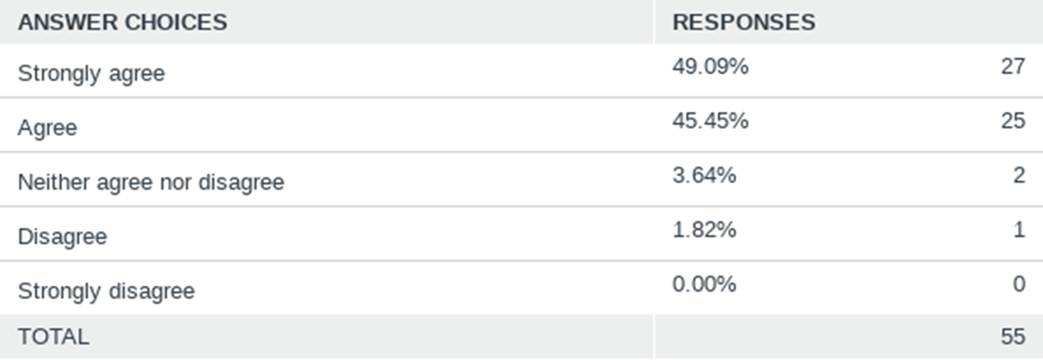 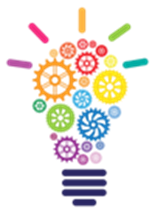 Q5: Please share how the 2022 identified priorities differ from how you think the Birth to 22 Alliance should be headed.*
Answered: 1    Skipped: 54
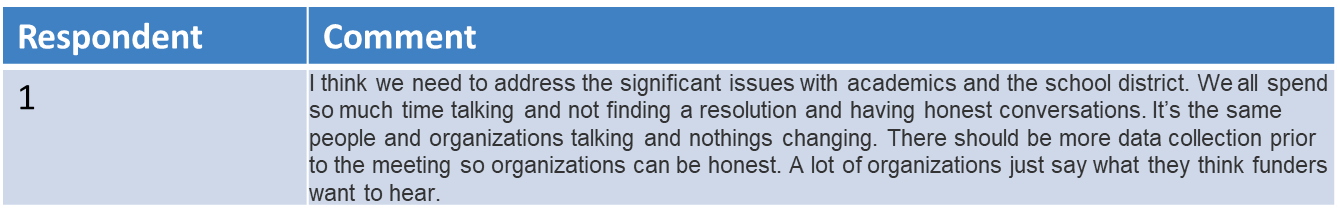 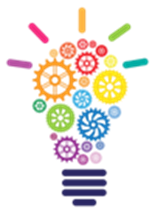 *This question was only completed by anyone who reported disagreeing with Question 4.
Q6: Based on my experience I would attend the 2022 Birth to 22 Annual Taskforce Meeting and invite others to attend as well.
Answered: 55    Skipped: 0
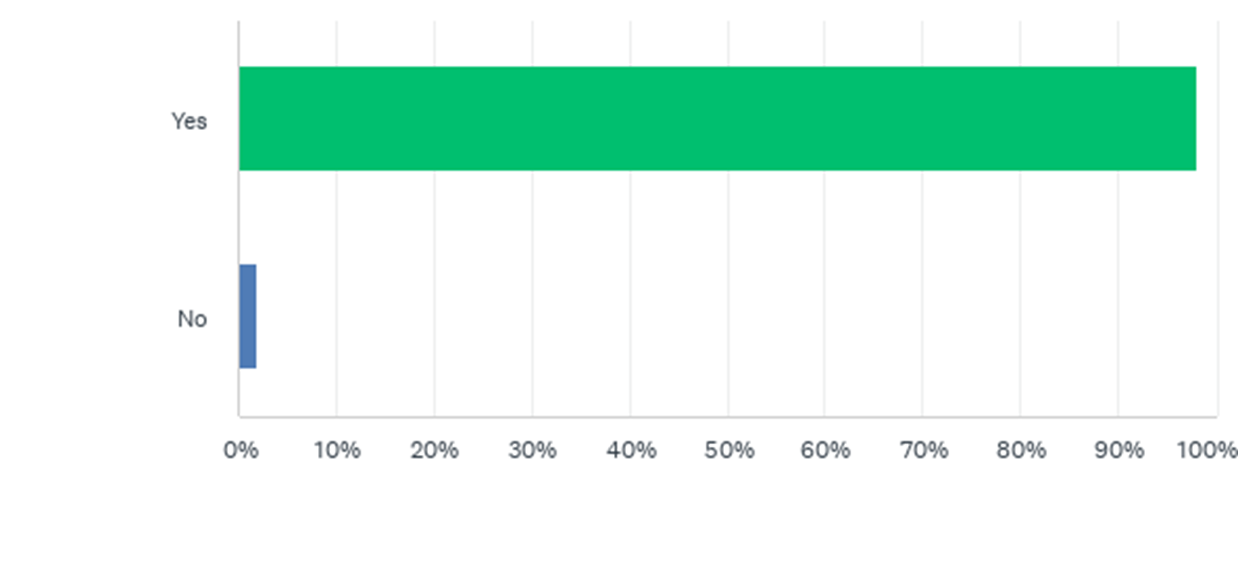 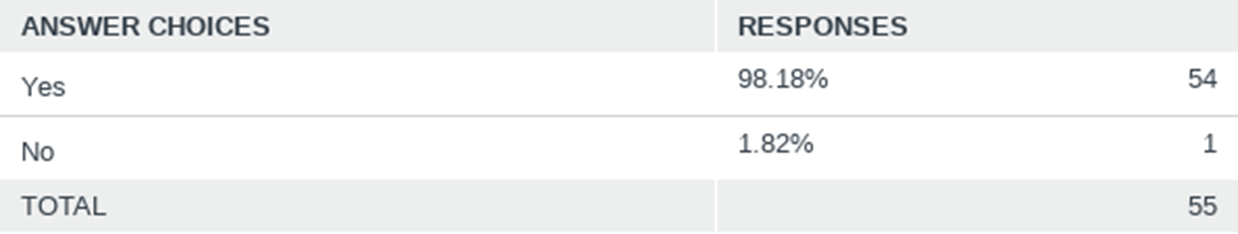 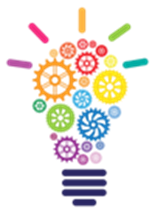 Q7: Please share why you will not attend the 2022 Birth to 22 Annual Taskforce Meeting or why you would not invite others to attend.*
Answered: 1    Skipped: 54
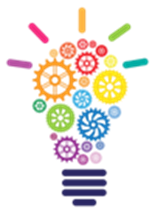 *This question was only answered by those who responded “No” to Question 6.
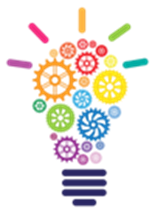 Q8: How did you hear about the 2021 Taskforce Meeting?
Answered: 52    Skipped: 3
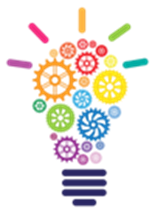 Q8: How did you hear about the 2021 Taskforce Meeting? (continued)
Answered: 52    Skipped: 3
Q9: Are you currently involved with Birth to 22 through an Action Team or Work Group?
Answered: 54    Skipped: 1
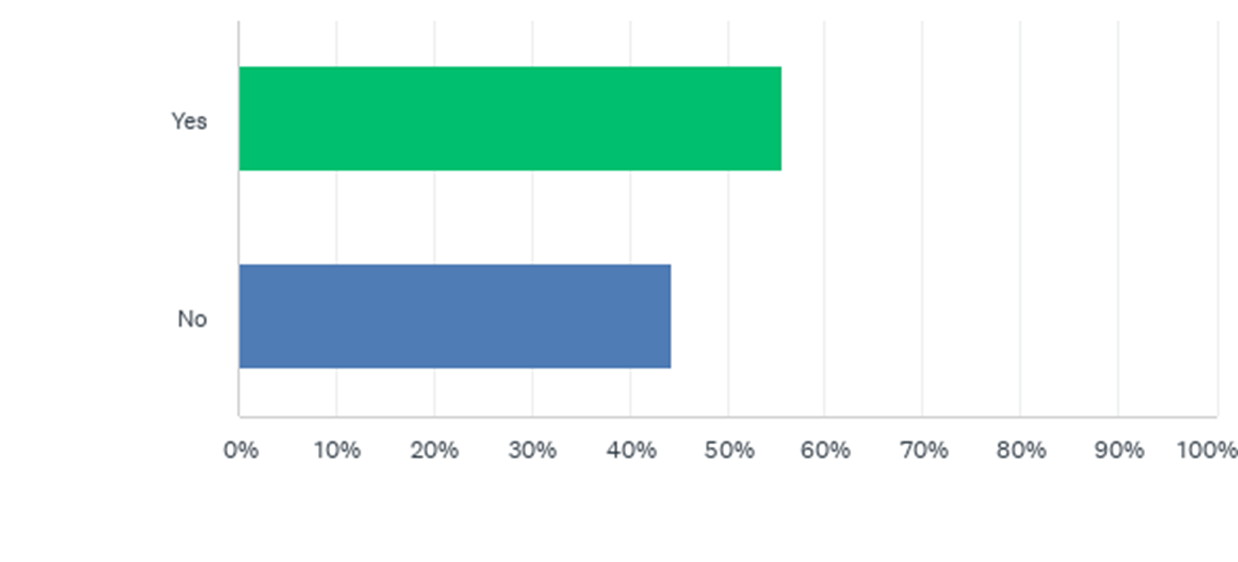 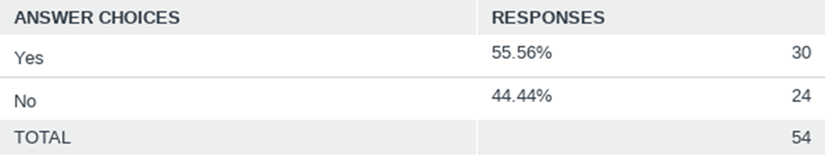 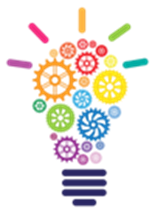 Q10: Please select all teams you are currently involved in:*
Answered: 25    Skipped: 30
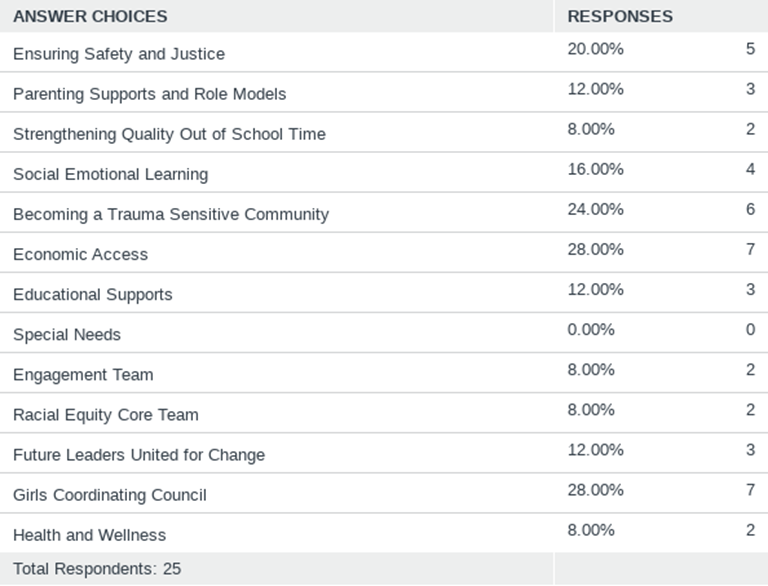 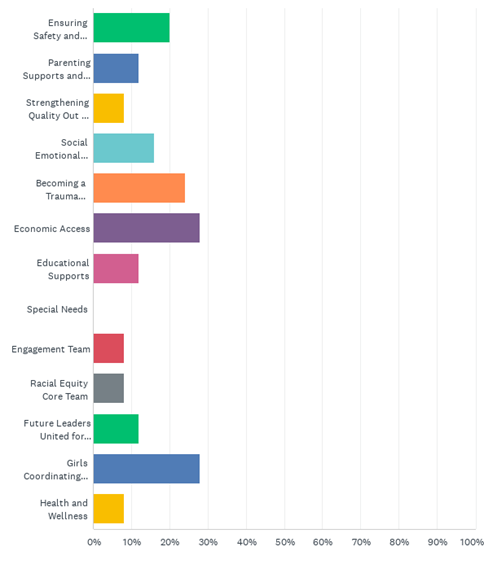 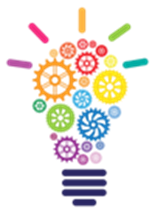 *This question was only answered by those who responded “Yes” to Question 9.
Q11: I would like more information about joining an Action Team or Work Group (select the area of interest):
Answered: 30    Skipped: 25
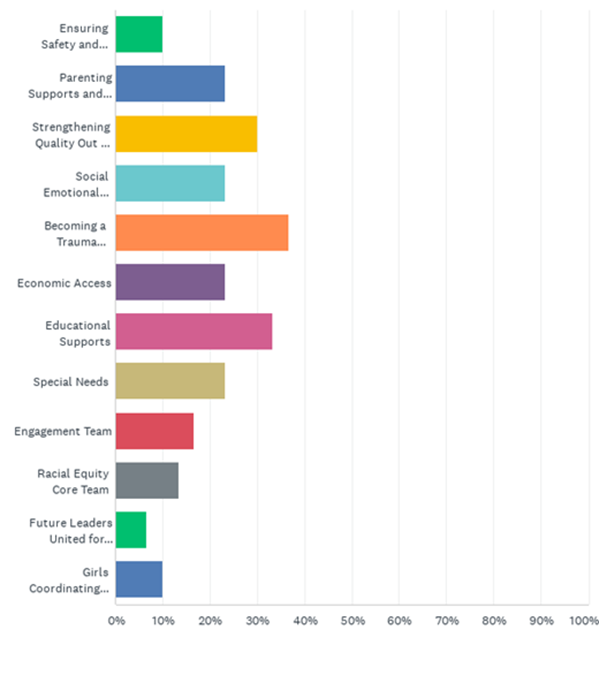 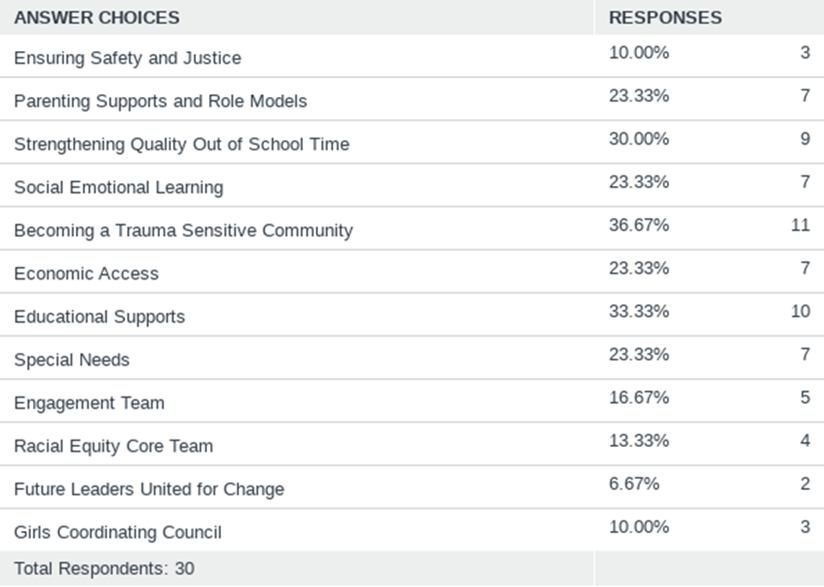 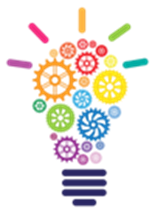 *This question was only answered by those who responded “No” to Question 9.
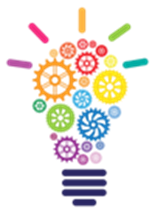 Q12: Please identify the three most important needs of our community: (open-ended responses)
Answered: 35    Skipped: 20
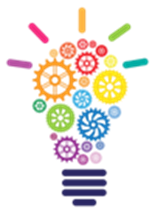 Q12: Please identify the three most important needs of our community: (continued open-ended responses)
Answered: 35    Skipped: 20
Q12: Please identify the three most important needs of our community: (continued open-ended responses)
Answered: 35    Skipped: 20
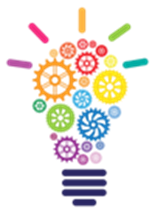 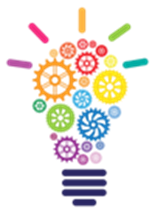 Q13: Please identify the three biggest strengths of our community:(open-ended responses)
Answered: 32    Skipped: 23
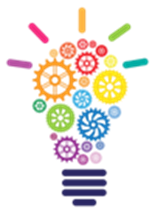 Q13: Please identify the three biggest strengths of our community:(continued open-ended responses)
Answered: 32    Skipped: 23
Q13: Please identify the three biggest strengths of our community:(continued open-ended responses)
Answered: 32    Skipped: 23
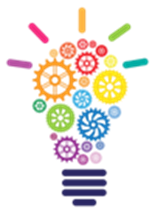 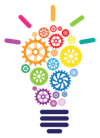 Next Steps
Distribute Connection Card Response to Action Areas & Work Groups
Review Results with Coordination Team
Date of Task Force Meeting is close to holidays and low response rate may have been influenced by partners being out of office.
Identify if Current Needs match Youth Master Plan and compare to Needs identified in upcoming Community Conversations
Strengths listed by respondents focused on provider strengths, discuss rewording question to understand strengths of community outside of providers/resources.